Editing Workshop• December 2019
[Speaker Notes: Welcome and intro]
Editing Workshop:Creating a Worker Wednesday Video
Colin Trubee, ODOT Videographer
Editing Workshop: Making a Worker Wednesday Video
Filming An Interview
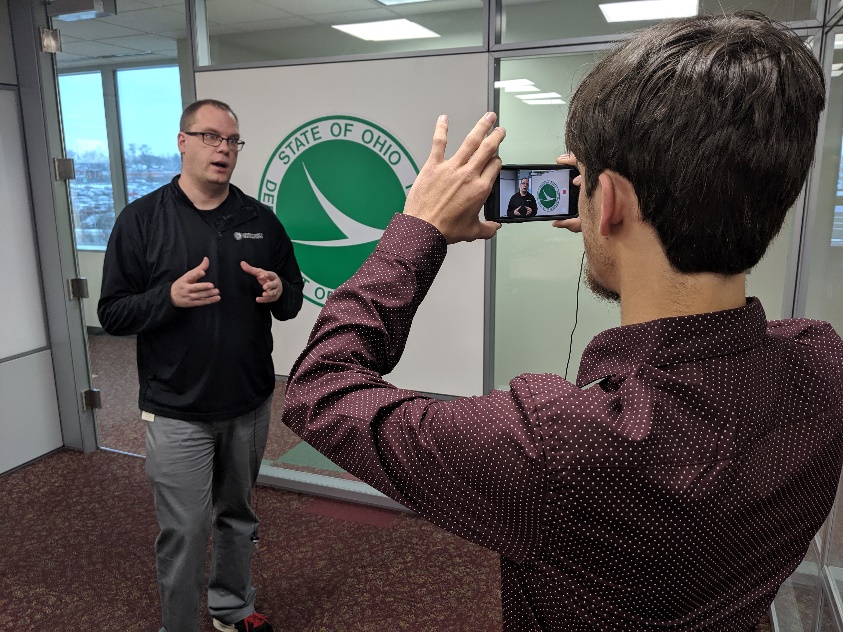 Tools you’ll need:
iPhone
Gorilla Pod (or a friend)
Rode SmarLav+ 
Extension Cable
Apple Lightning Adapter
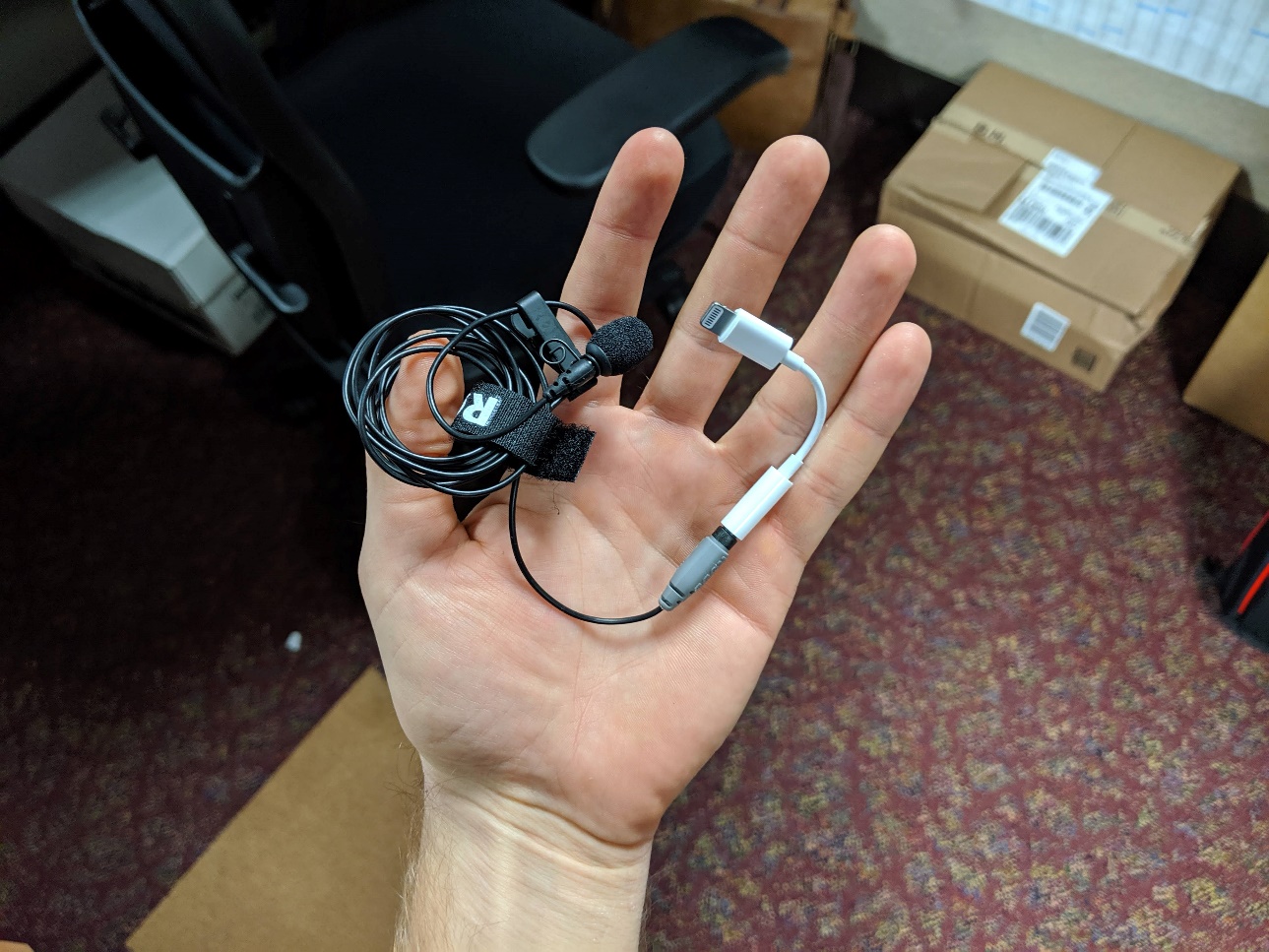 Editing Workshop: Making a Worker Wednesday Video
[Speaker Notes: Show how to set everything up]
Filming An Interview
Lavalier Mounting Best Practices
Broadcast Loop
Mount around sternum of speaker
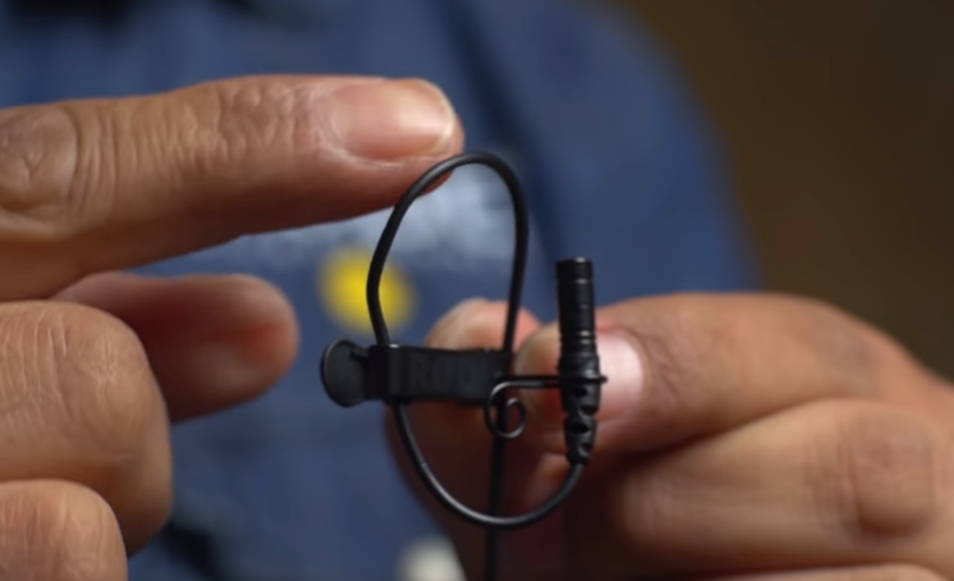 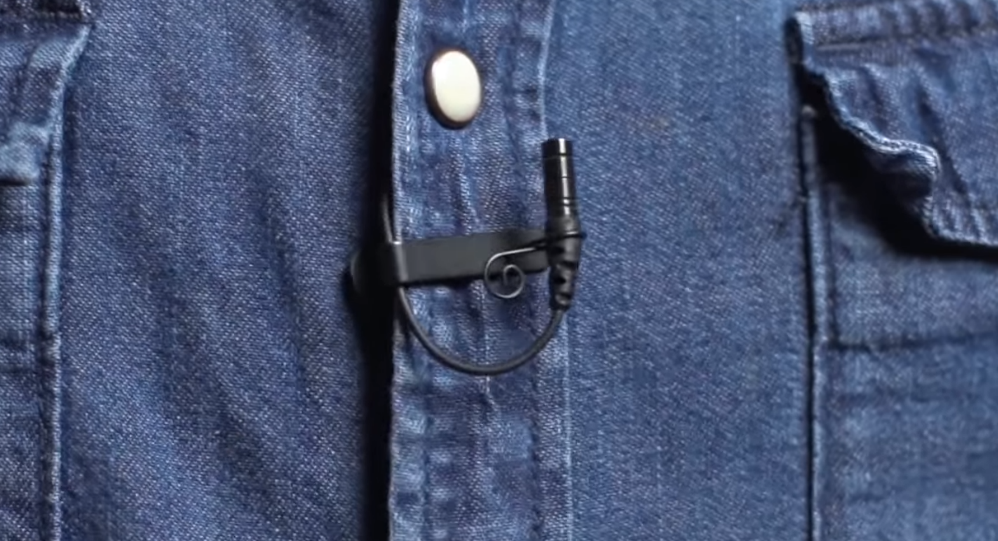 Editing Workshop: Making a Worker Wednesday Video
[Speaker Notes: Demonstrate how to make the broadcast loop
Wind noise? Get out your fuzzy windbuster!
Popping sounds from speaker? Flip upside down]
Starting the edit: Getting Your Footage
Offloading footage from your iPhone
Plug into USB port on computer
Type in passcode
Tap “Trust/Allow” 
Navigate folders (DCIM)
This PC>Apple iPhone>Internal Storage>DCIM>109APPLE
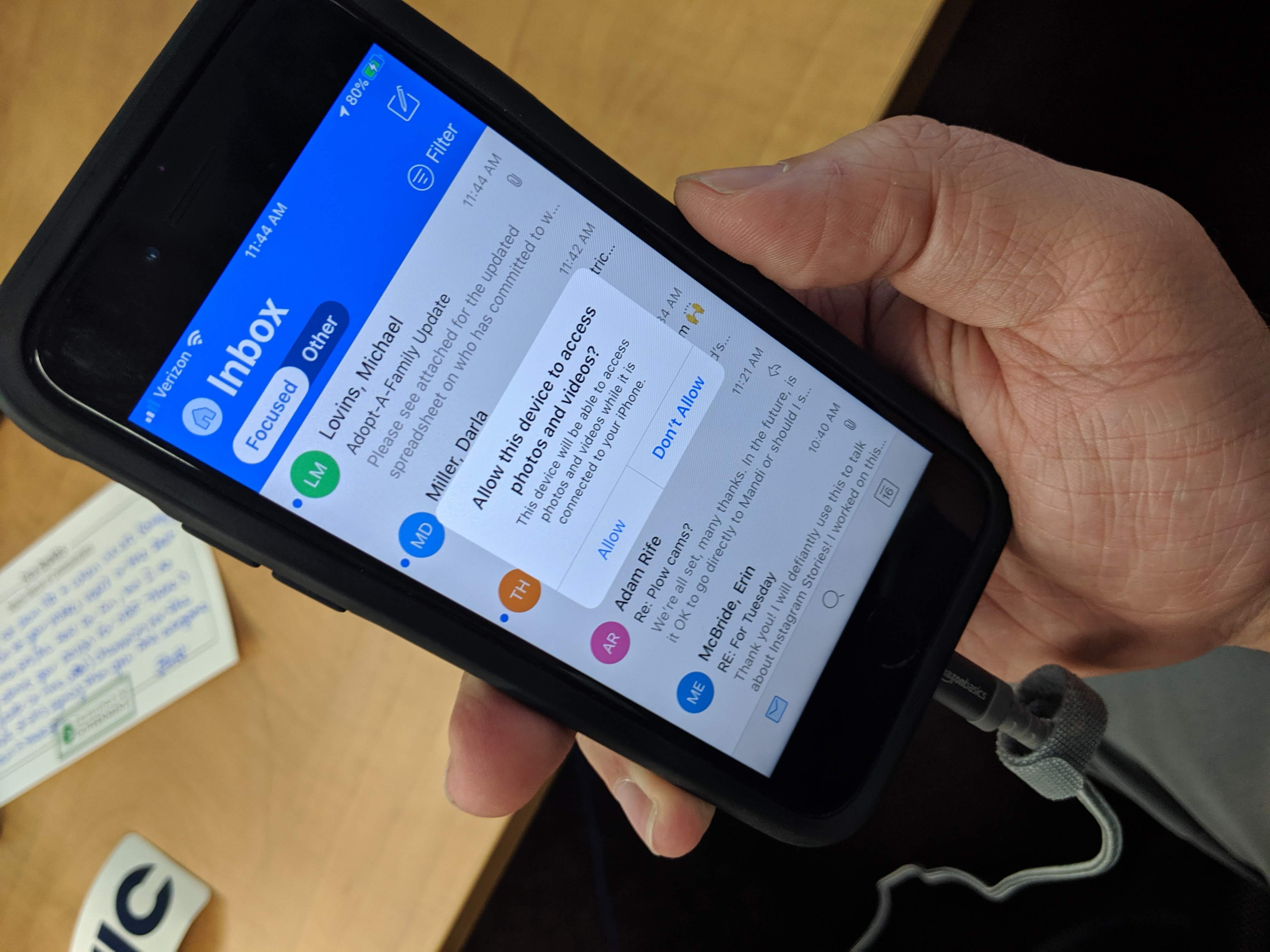 Editing Workshop: Making a Worker Wednesday Video
Starting the edit: Organizing Before Premiere
Utilize the Communications_Video Drive
Central_Office > Video Archive > B-roll
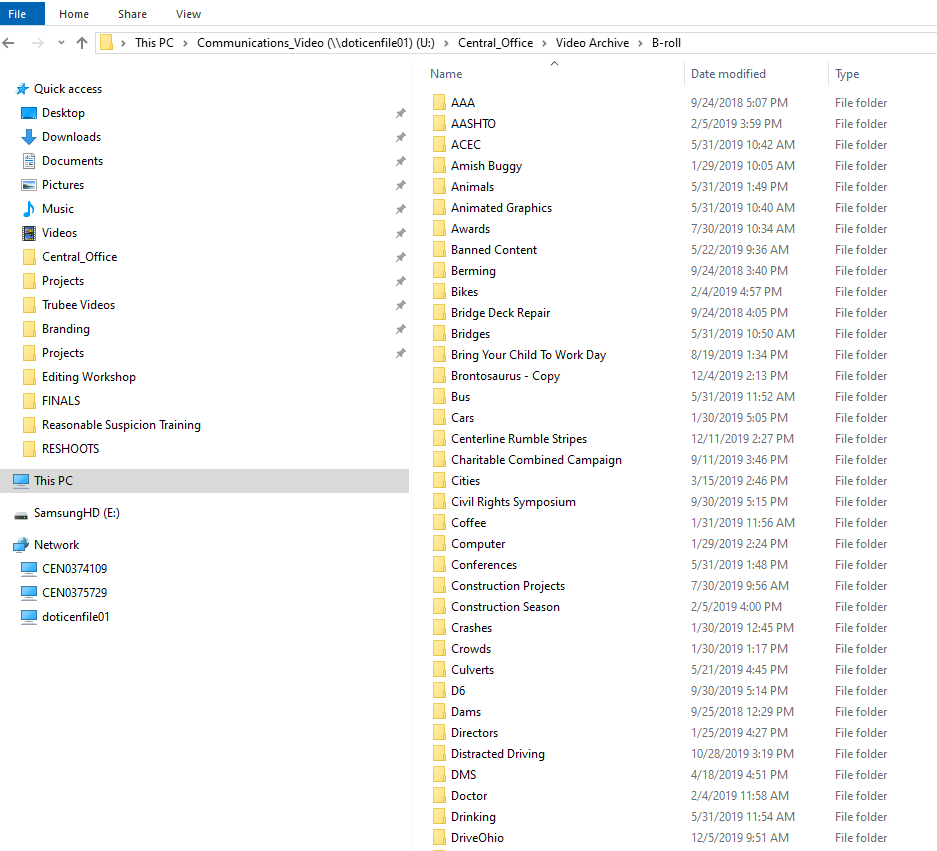 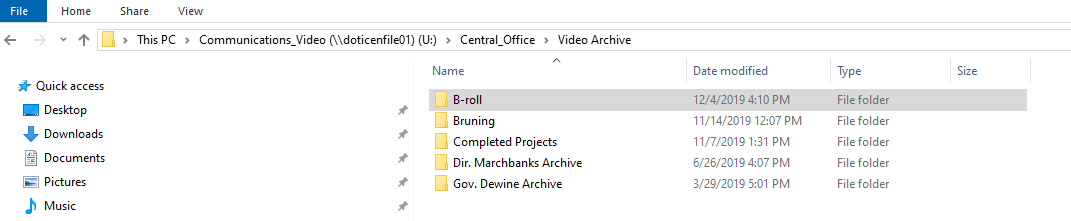 Editing Workshop: Making a Worker Wednesday Video
Starting the edit: Organizing Before Premiere
Create a folder for your project
Create subfolders
Footage, Audio, Graphics, Premiere, Renders



Copy videos into “Footage” folder
Open Premiere
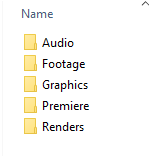 Ctrl+Shift+N = New Folder

F2 = Rename folder
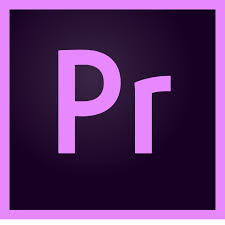 Editing Workshop: Making a Worker Wednesday Video
[Speaker Notes: Ctrl+Shift+N = New Folder
F2 = Rename folder]
the edit: Creating a Premiere Project
Create a new Premiere Project
Locate the project in your Premiere folder with the Project folder
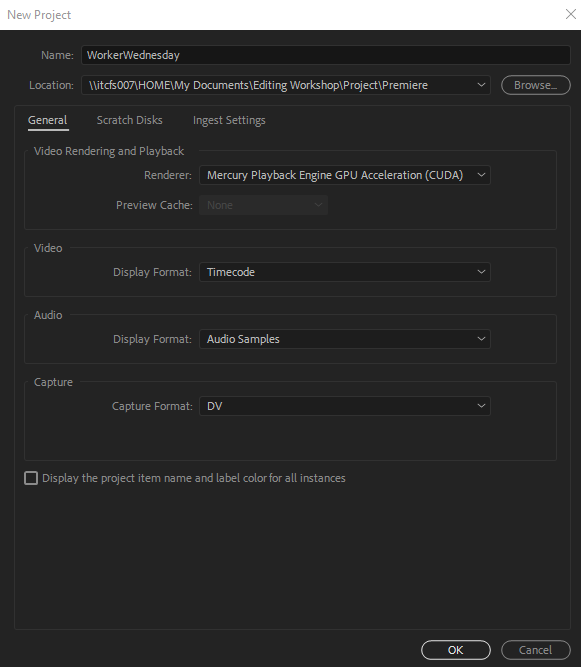 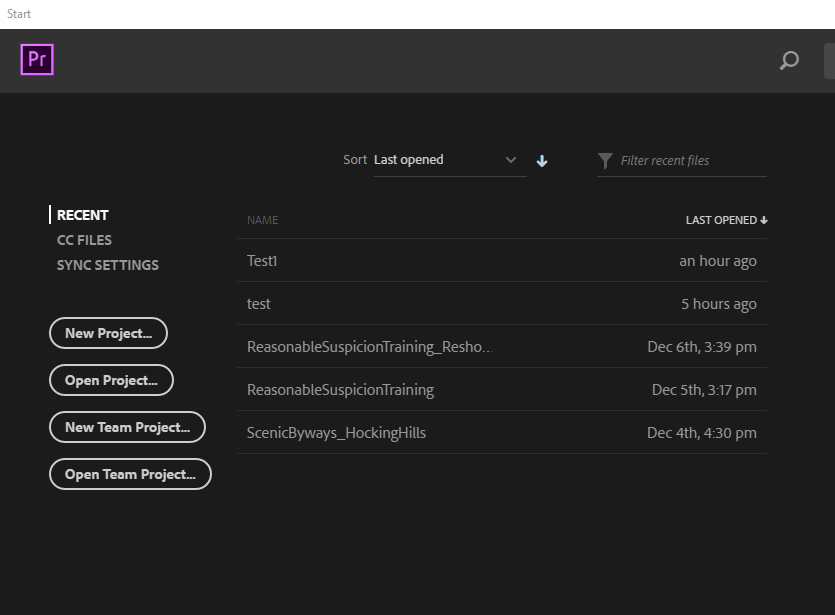 Editing Workshop: Making a Worker Wednesday Video
the edit: Setting up your Workspace
Navigate to “Editing” workspace


Create Labeled Bins (Bin Button or New > Bin)
Similar to folder structure
Footage, Audio, Sequences, Graphics, Sequences
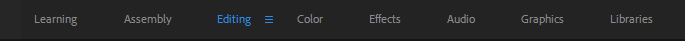 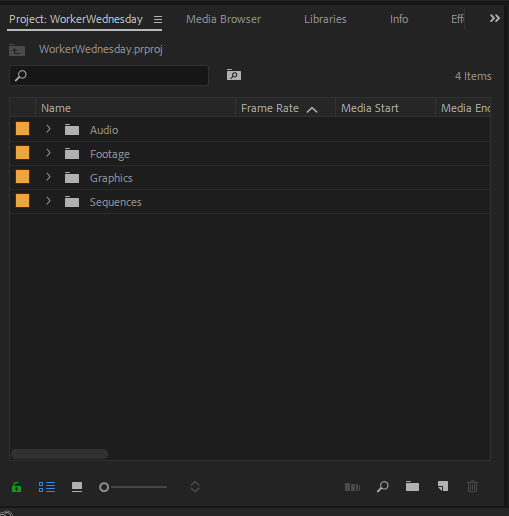 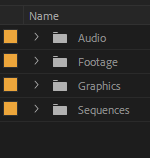 Project
Panel
Bins
Editing Workshop: Making a Worker Wednesday Video
[Speaker Notes: Labelled Bins (Ctrl+B)

Media Browser keeps things organized. Allows you to preview clips before importing. Can accomplish importing with Ctrl+i]
the edit: Importing your Footage
Import all footage via Media Browser
Right Click + Import
Move Clips to appropriate Bins 
Create subfolders (Interview, Trimming)
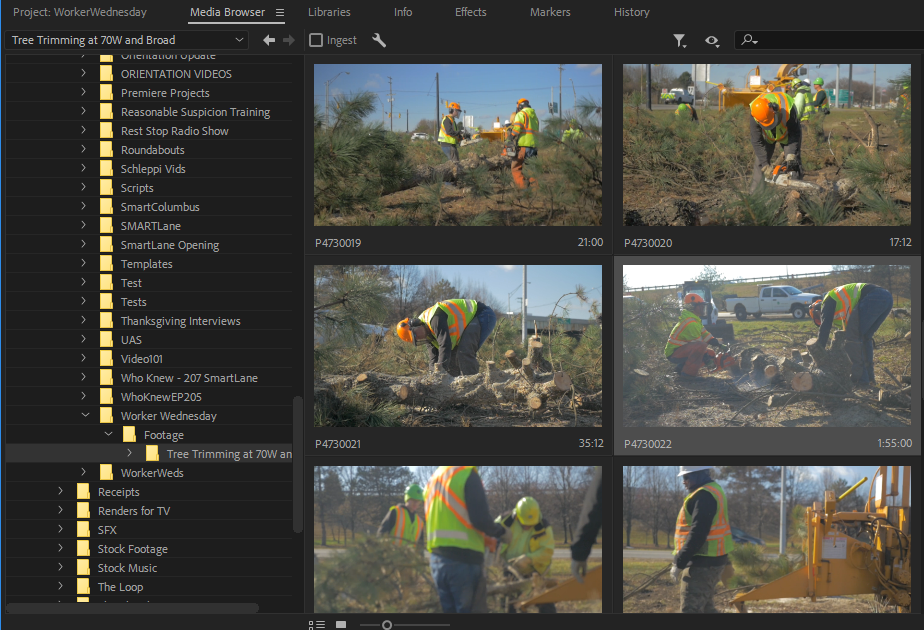 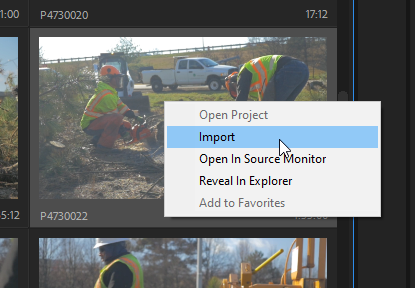 Media Browser
Editing Workshop: Making a Worker Wednesday Video
[Speaker Notes: Labelled Bins (Ctrl+B)

Media Browser keeps things organized. Allows you to preview clips before importing. Can accomplish importing with Ctrl+I

Create bins within footage]
the edit: Organizing your Footage
Rename clips to make them easier to find

Makes footage searchable
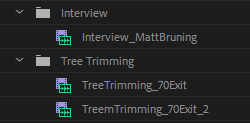 Editing Workshop: Making a Worker Wednesday Video
[Speaker Notes: Makes content both searchable in sequence and bins
Ctrl+f in sequence]
the edit: Creating your Sequence
Three Ways to do this:
File>New>Sequence
New Item Button
(Ctrl+n)
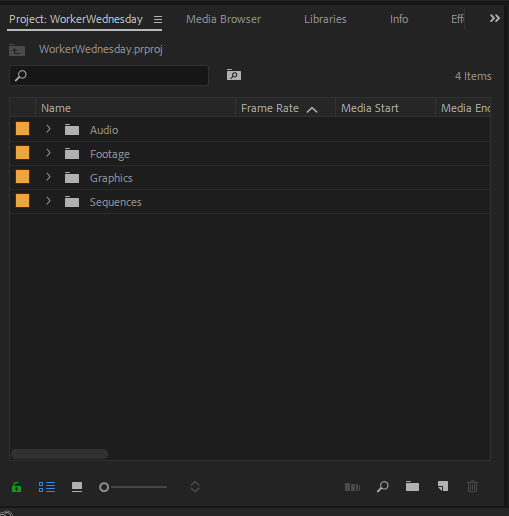 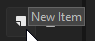 Editing Workshop: Making a Worker Wednesday Video
the edit: Creating your Sequence
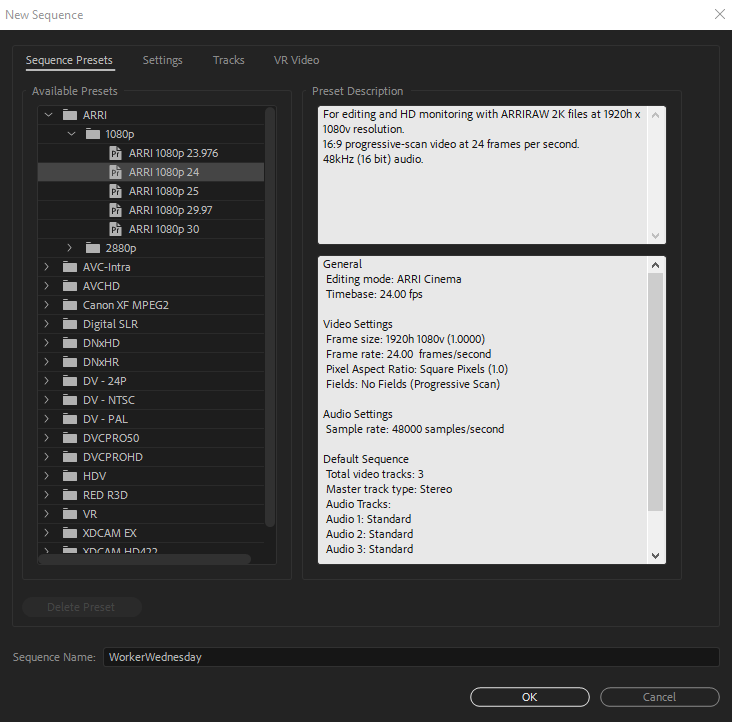 Sequence Settings
ARRI >ARRI 1080p 24 or 23.96
Editing Workshop: Making a Worker Wednesday Video
the edit: EDITING your Footage
Setting in and out points
Shortcut: “I” and “O”
Can set these in source monitor or in the bin
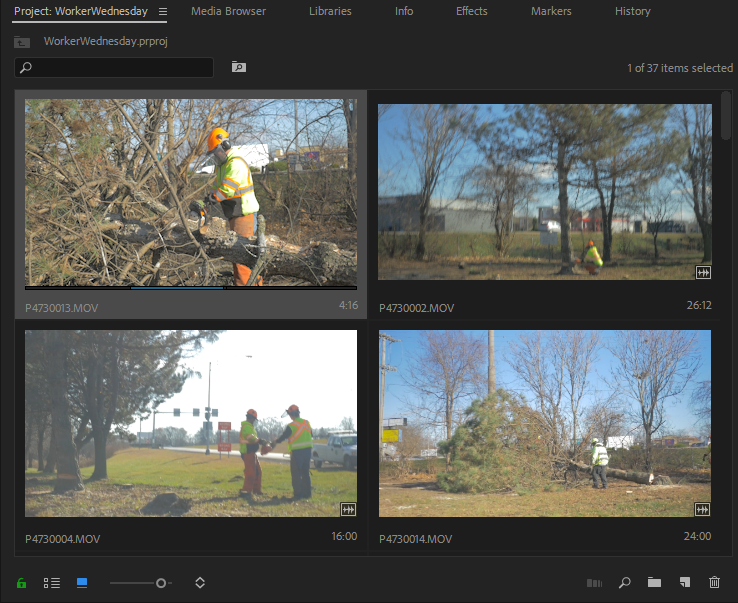 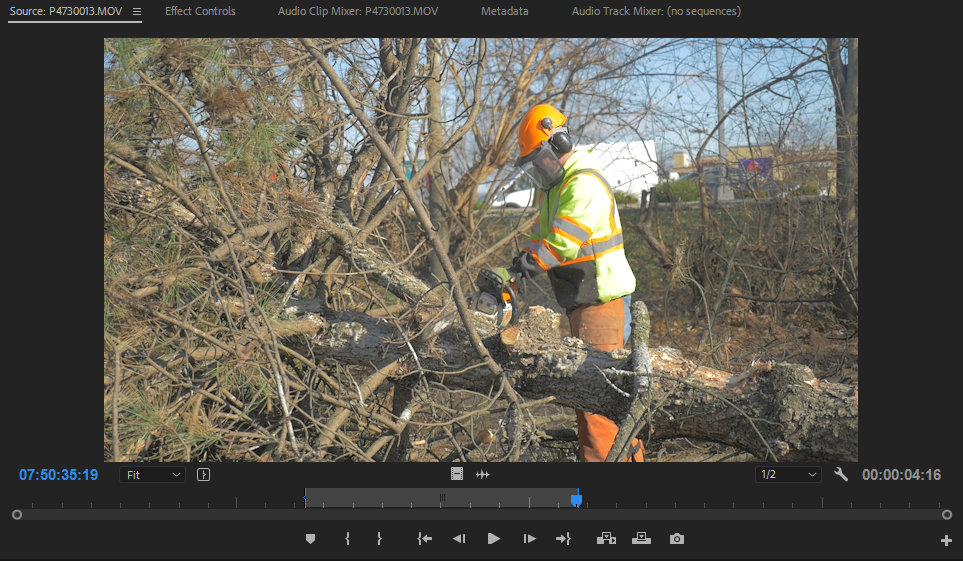 In (I) and Out (O)
In (I) and Out (O)
Editing Workshop: Making a Worker Wednesday Video
the edit: EDITING your Footage
Bringing footage into sequence
Drag from Project panel or Source Monitor
Click movie icon and drag for video only
Click audio icon and drag for audio only
“,”
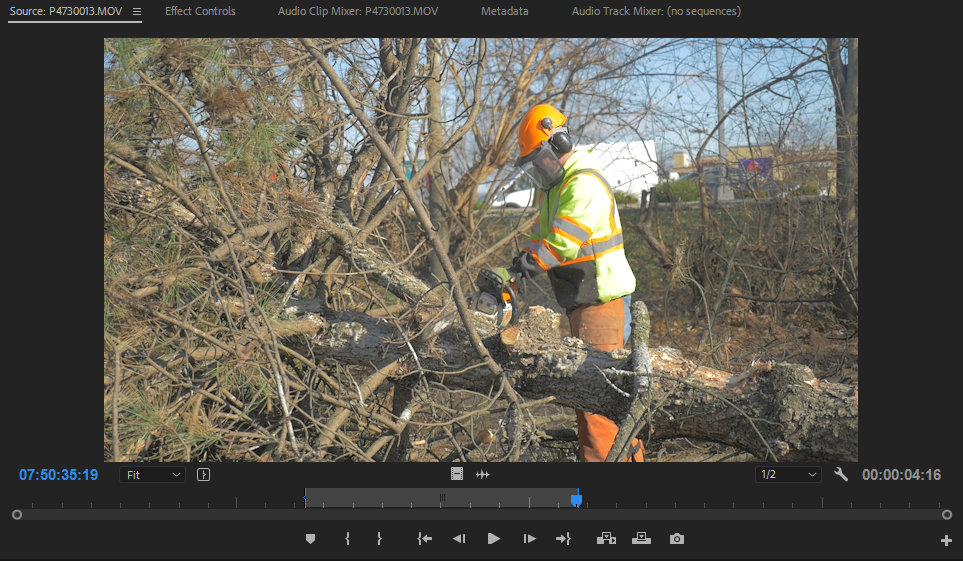 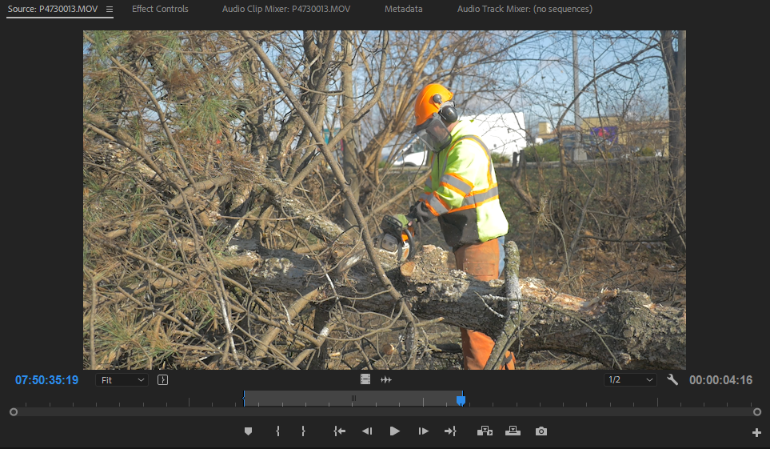 Video
Audio
Editing Workshop: Making a Worker Wednesday Video
the edit: EDITING your Footage
Edit your sequence together!
Logical sequential order
Hint: Hold Alt and drag any clip to duplicate it
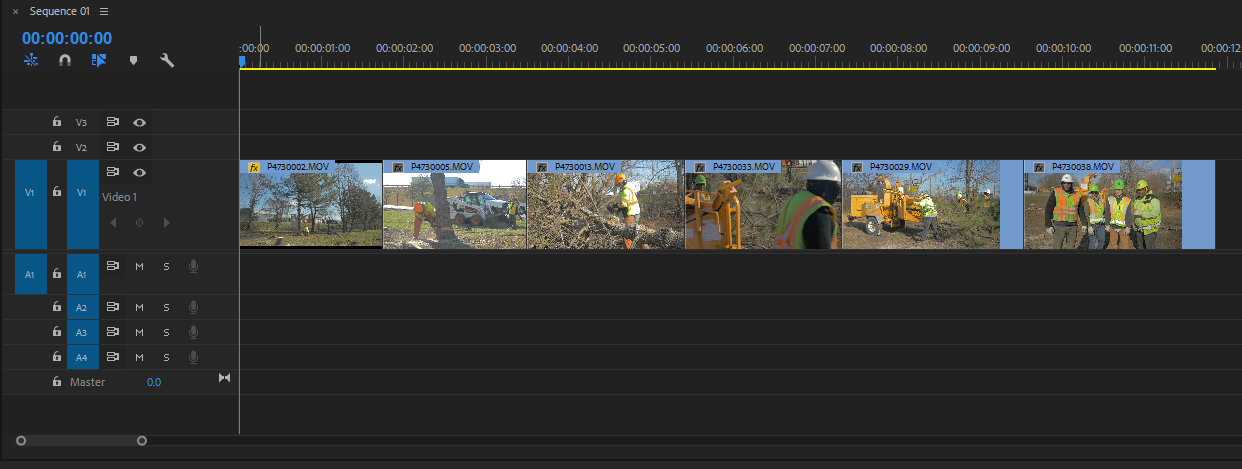 Editing Workshop: Making a Worker Wednesday Video
the edit: EDITING your Footage
Ripple Delete 
Right Click or Shift+ Delete
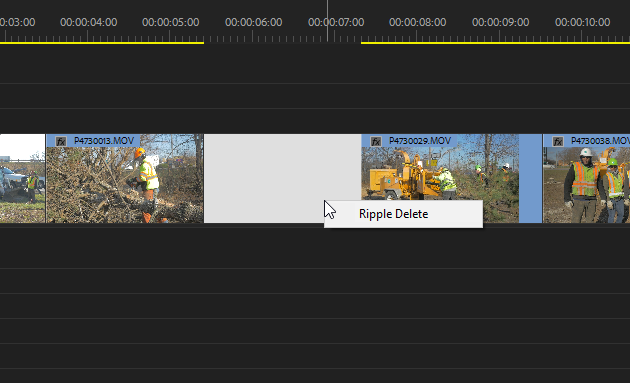 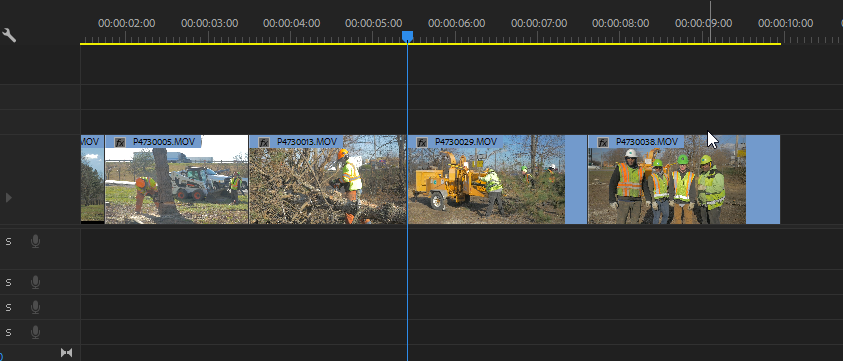 After Ripple Delete
Editing Workshop: Making a Worker Wednesday Video
the edit: Adding a Title
Type Tool (T)
Adjust font, color, drop shadow in Essential Graphics Panel
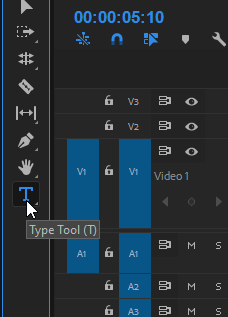 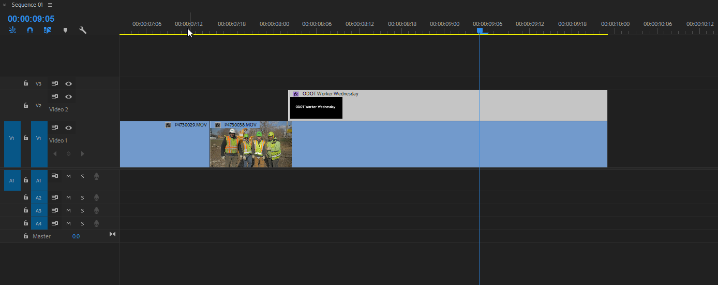 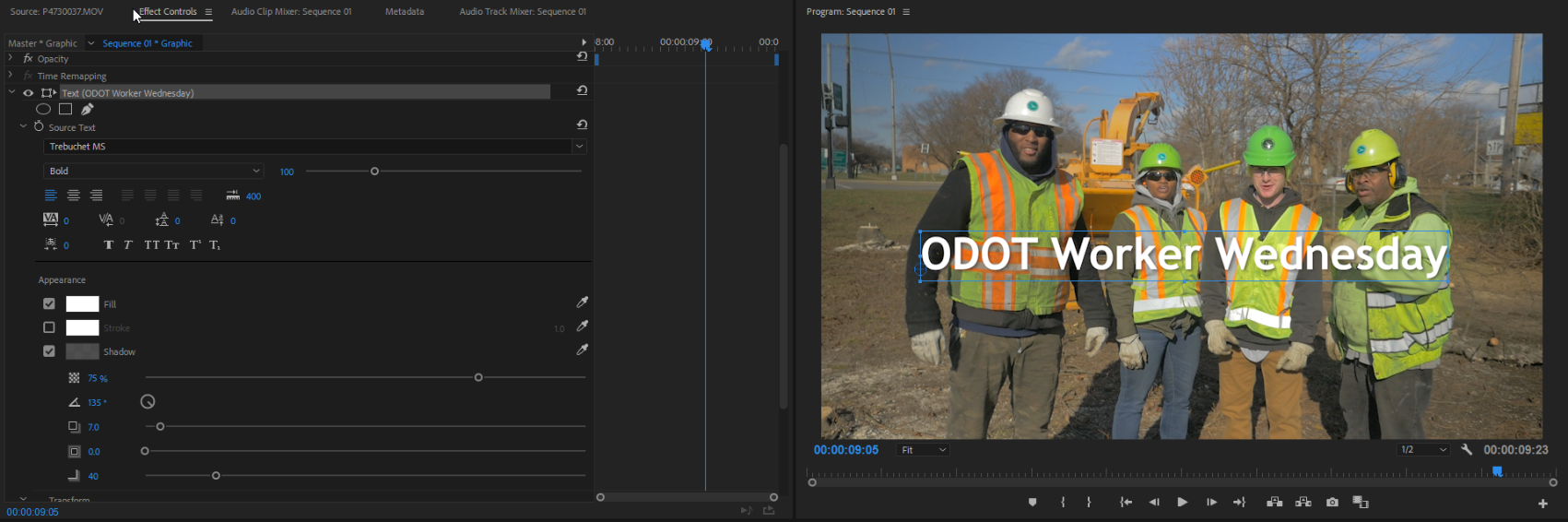 Editing Workshop: Making a Worker Wednesday Video
the edit: Adding a Title
Essential Graphics Panel
Window>Essential Graphics

Center Buttons


Color
Stroke
Drop Shadow
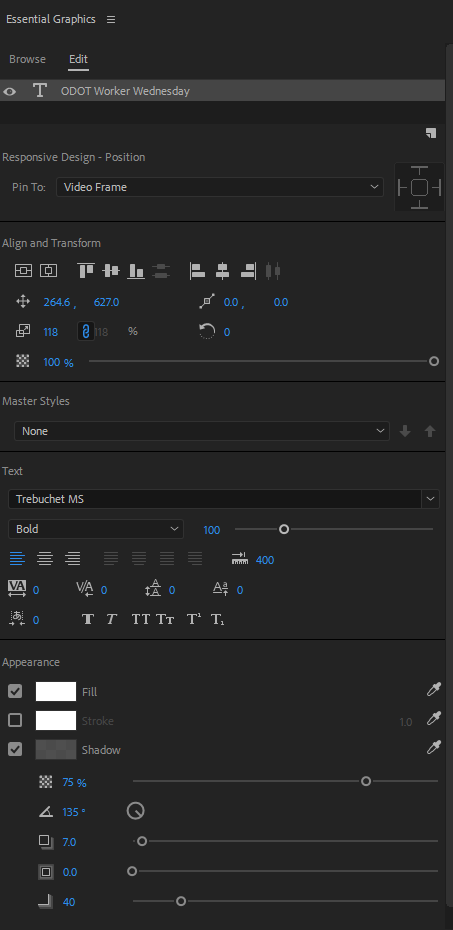 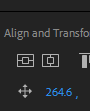 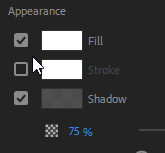 Editing Workshop: Making a Worker Wednesday Video
the edit: Adding a Title
Legacy Title
File>New>Legacy Title
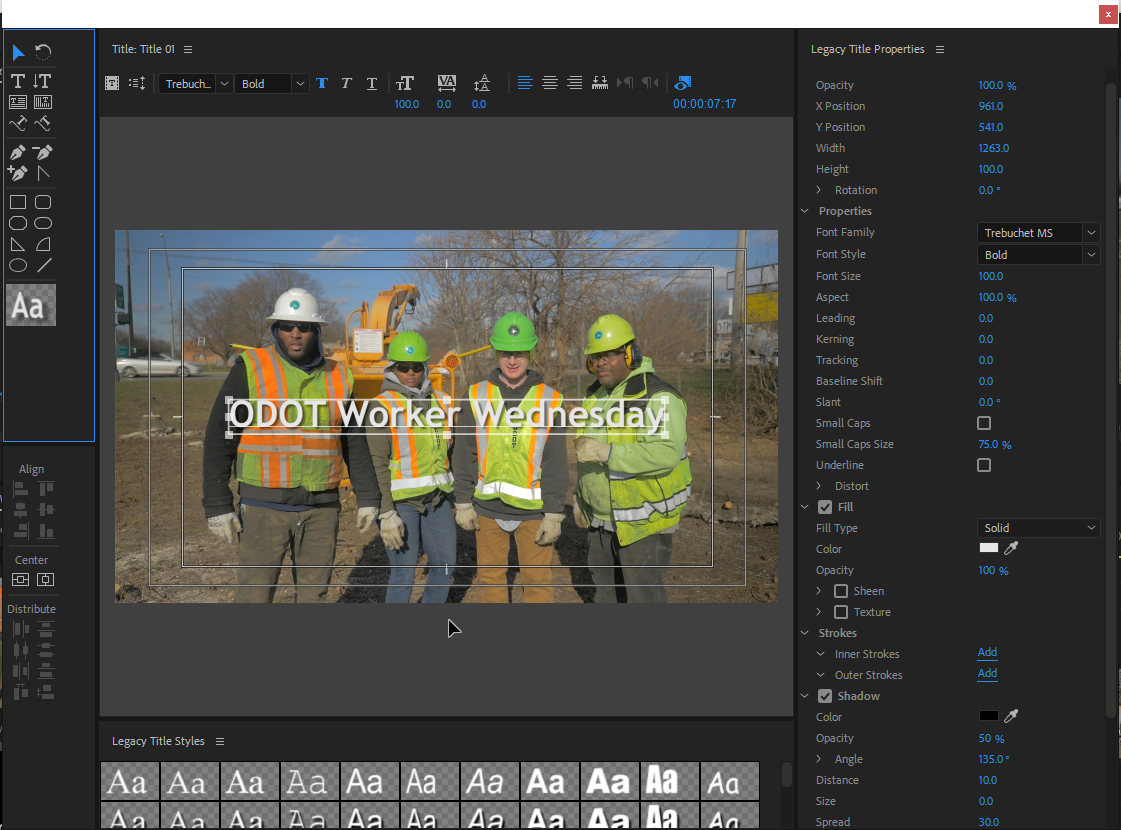 Editing Workshop: Making a Worker Wednesday Video
the edit: Adding a Title
Create a Color Background (Color Matte)
File>New>Color Matte
4
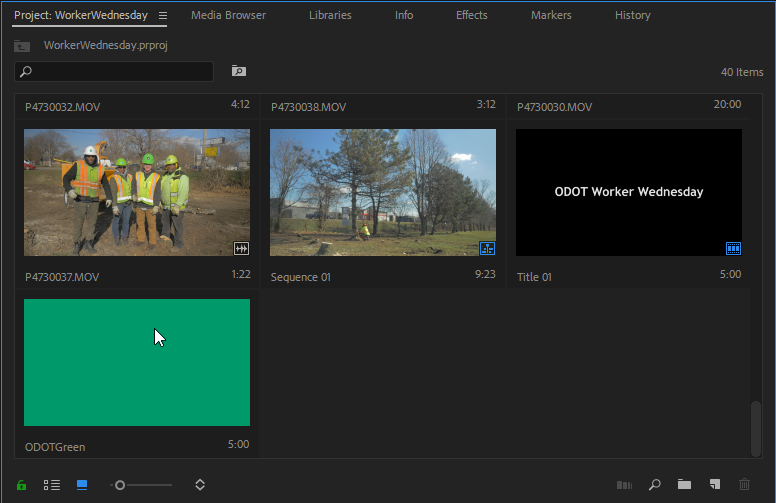 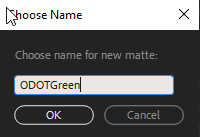 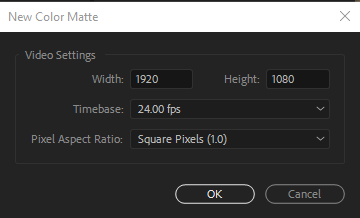 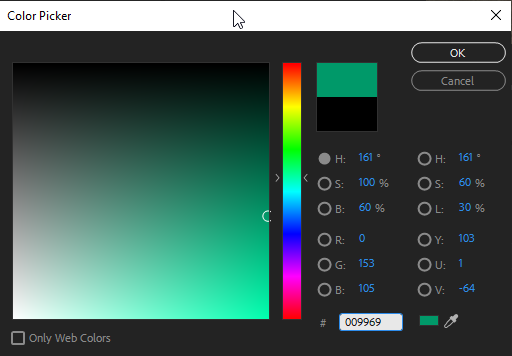 1
3
2
Editing Workshop: Making a Worker Wednesday Video
the edit: Adding a Title
Add color background to text
Drag onto sequence, underneath text layer
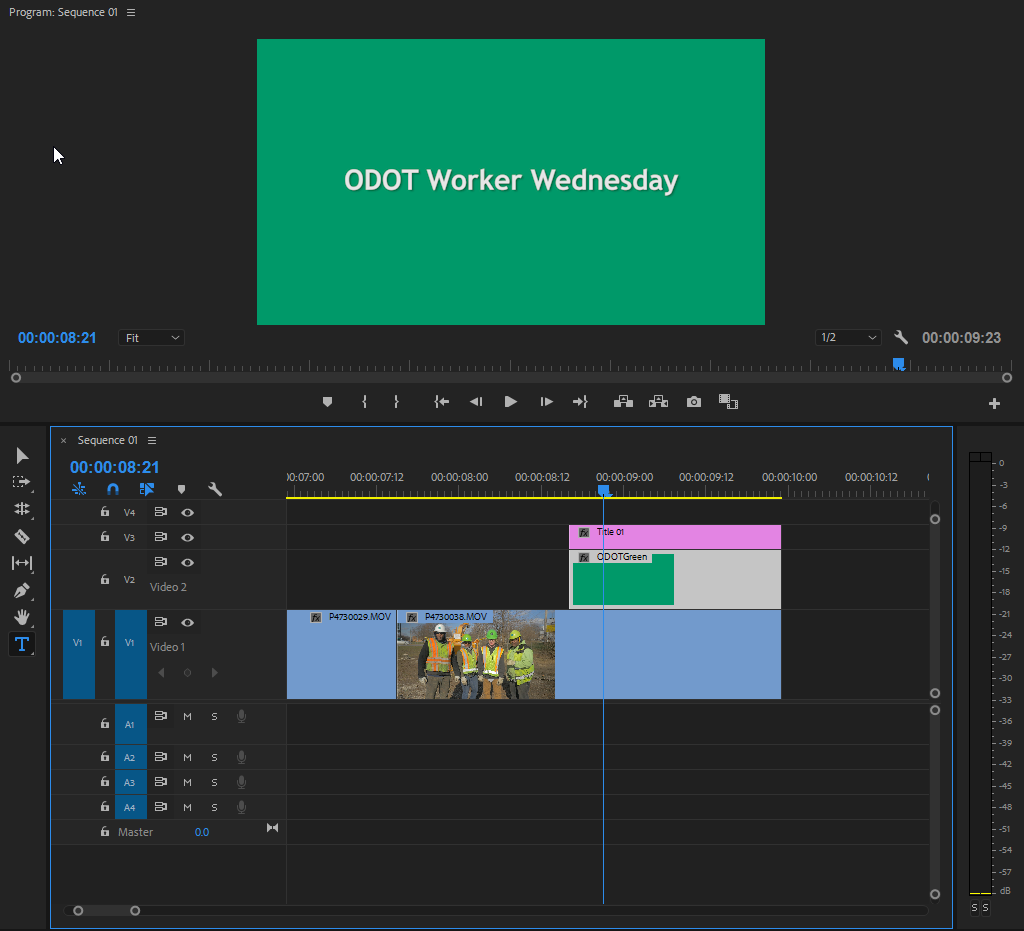 Editing Workshop: Making a Worker Wednesday Video
the edit: Adding a Title
Change opacity 
Adjust opacity of color matte to see image below
Effect Controls
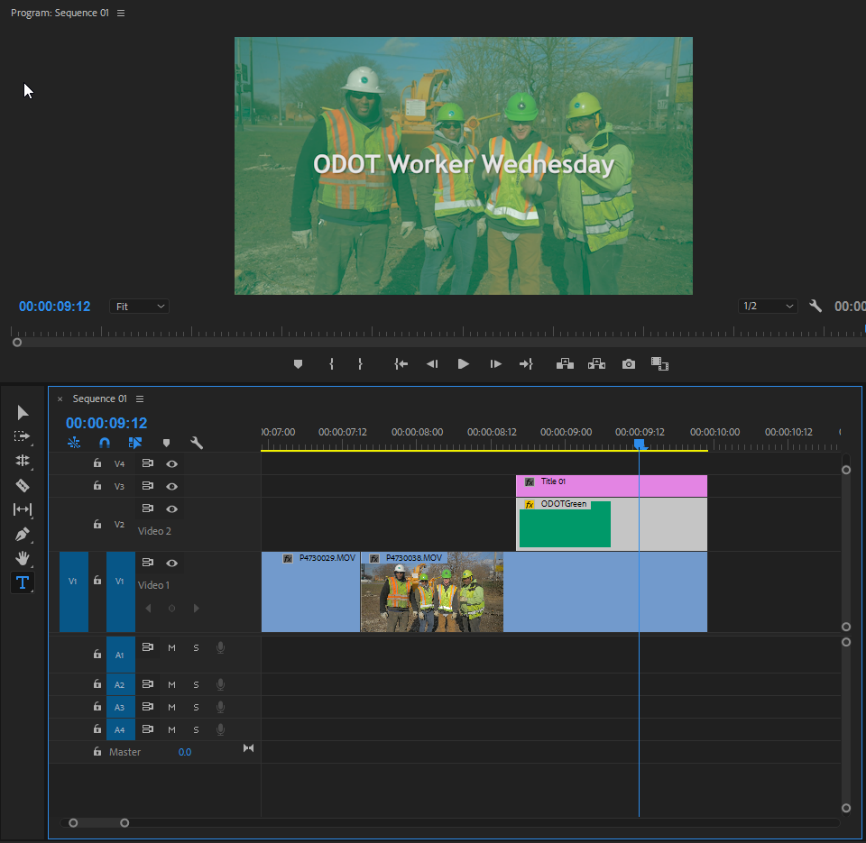 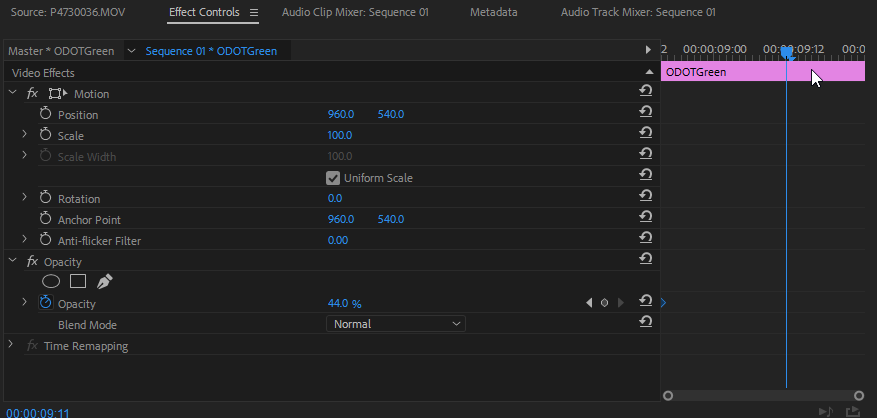 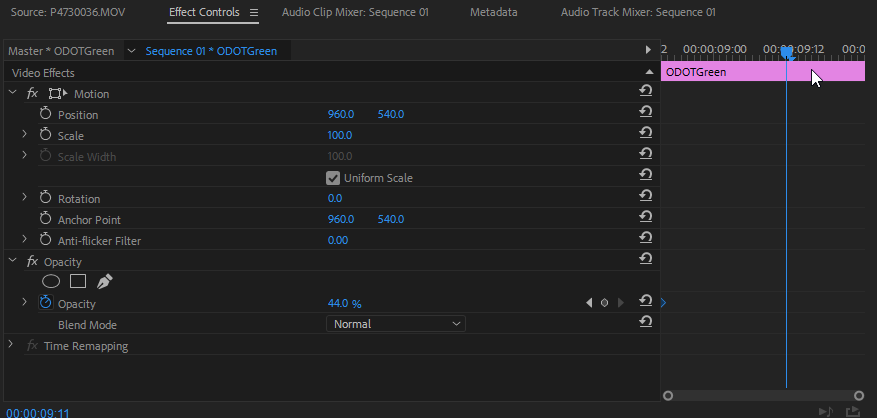 Editing Workshop: Making a Worker Wednesday Video
the edit: Transitions
Add a Cross Dissolve
Effects Panel and Search: Cross Dissolve
Ctrl+D
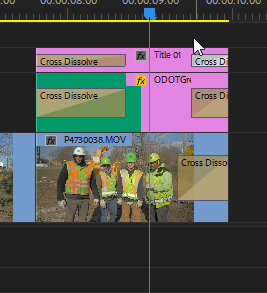 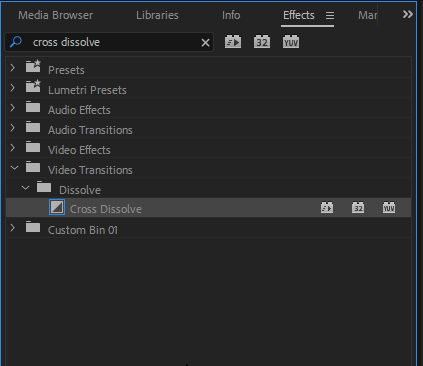 Editing Workshop: Making a Worker Wednesday Video
the edit: Smoothing Audio
Add a Cross Fade
Effects Panel and Search: Constant Power
Ctrl+ Shift+ D
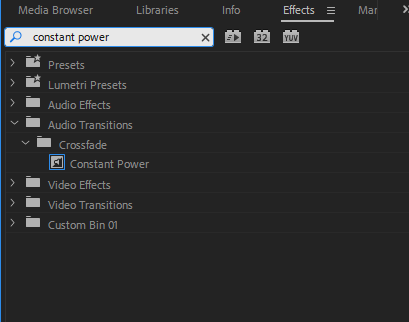 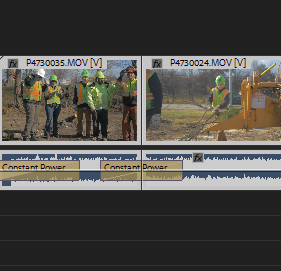 Editing Workshop: Making a Worker Wednesday Video
the edit: Add a Logo
Adding the Zephyr Dot	
Import Logo in Media Browser
Drag onto sequence (Top Layer)
Resize and adjust Position in Effect Controls
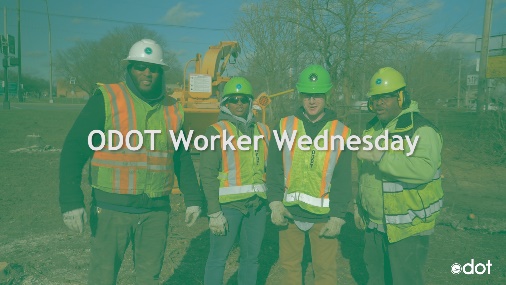 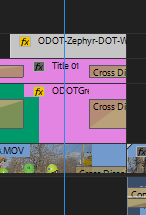 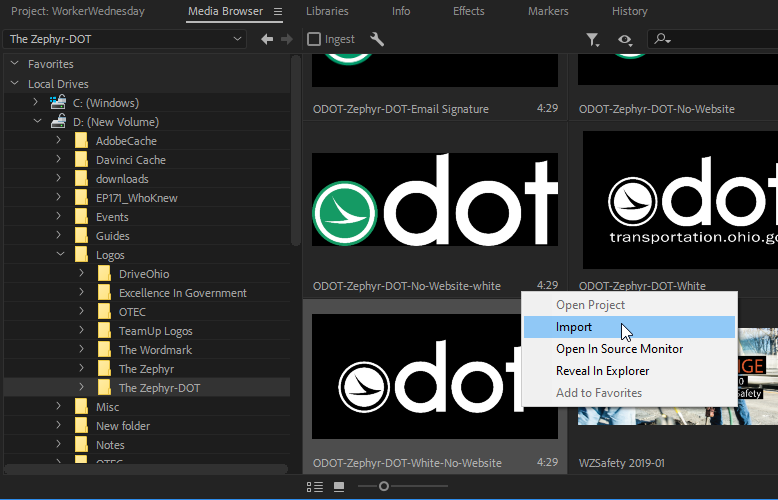 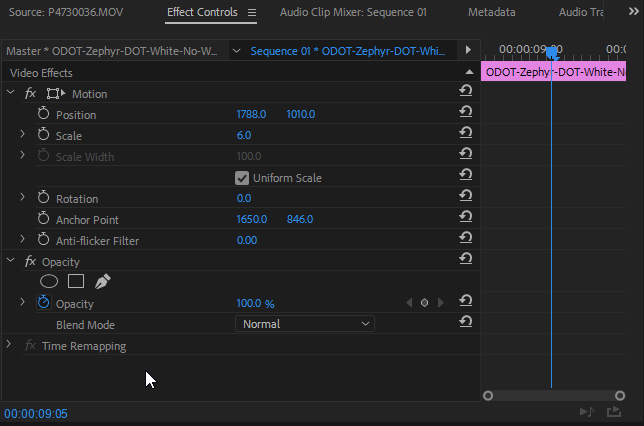 Editing Workshop: Making a Worker Wednesday Video
the edit: Add a Logo
Adding the Zephyr Dot	
Import Logo in Media Browser
Drag onto sequence (Top Layer)
Resize and adjust Position in Effect Controls
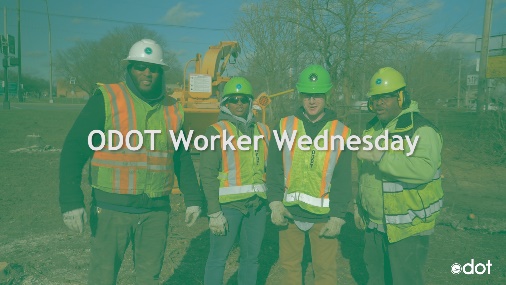 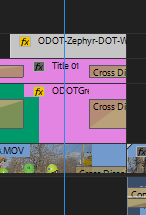 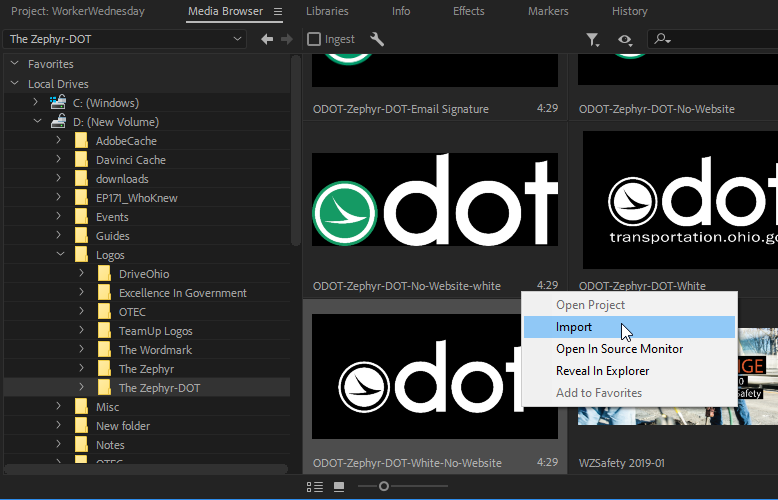 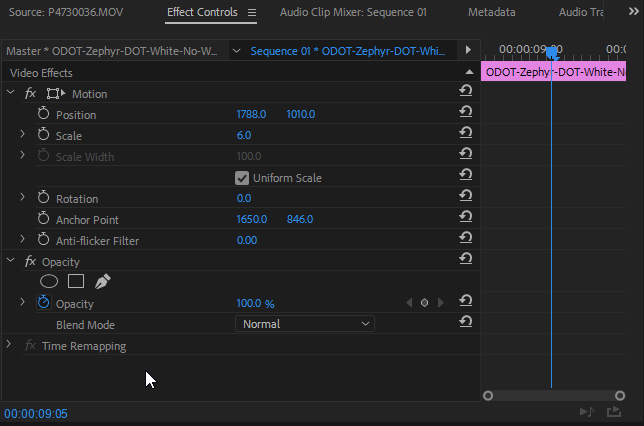 Editing Workshop: Making a Worker Wednesday Video
the edit: Rendering your video
Make sure Sequence is selected
Blue Outline
Click anywhere on sequence to select


File > Export > Media

Ctrl+M
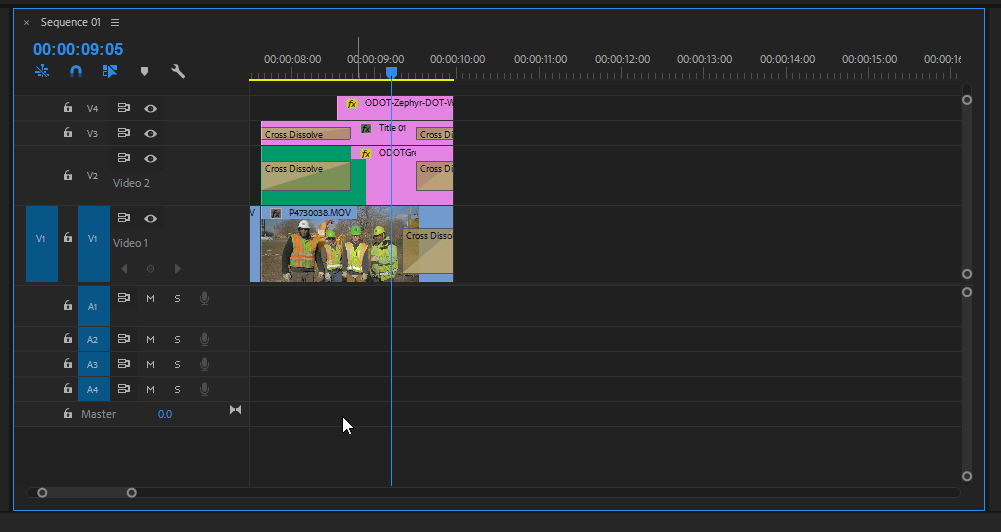 Editing Workshop: Making a Worker Wednesday Video
the edit: Rendering your video
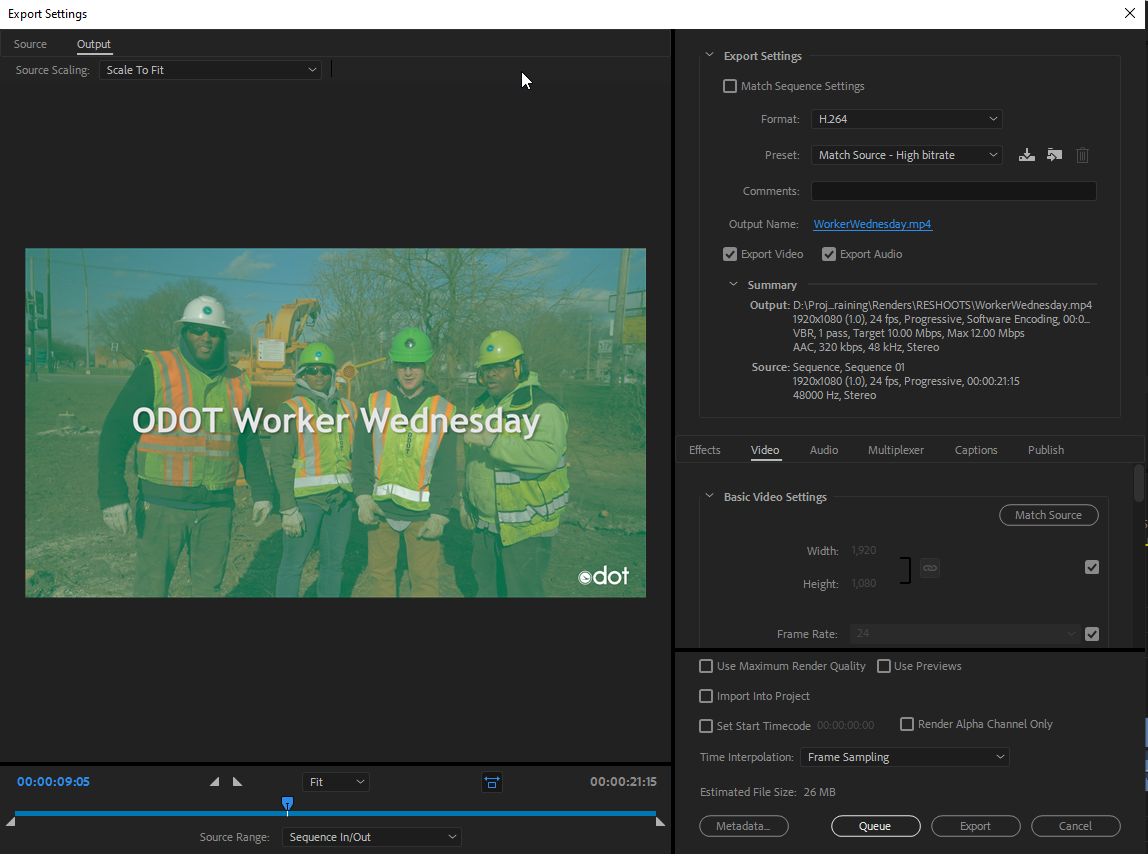 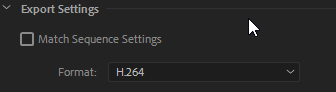 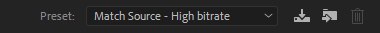 Export Settings: H.264

Preset: Match Source – High bitrate

Output Name: WorkerWednesday_v1
Put this in Renders Folder within Project folder
Export: When exporting a single Video (Use 90% of the time)
Queue: When exporting multiple videos
Editing Workshop: Making a Worker Wednesday Video
the edit: Rendering your video
Tips for Rendering
Only render to local drive! Not network drive!
Copy and paste to network afterwards

Close all other programs during render

Clear Media Cache
Edit>Preferences>Media Cache> Delete Unused
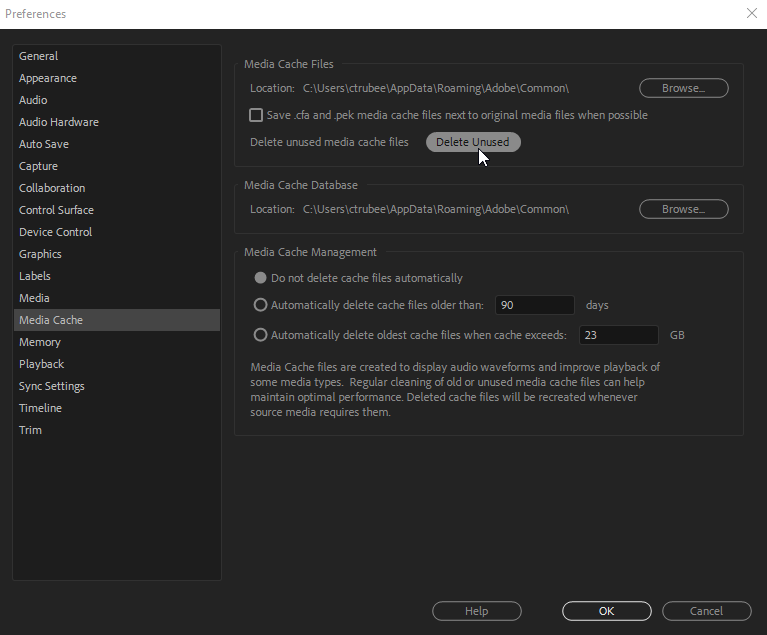 Editing Workshop: Making a Worker Wednesday Video
the edit: Check your Work
Watch your render
Check for typos
Gaps you didn’t see before
Effect glitches

If everything looks good then…
Editing Workshop: Making a Worker Wednesday Video
the edit: You did it!!!
Share that vid!
Editing Workshop: Making a Worker Wednesday Video
Questions
?
Last updated 12/16/2019
Editing Workshop: Making a Worker Wednesday Video